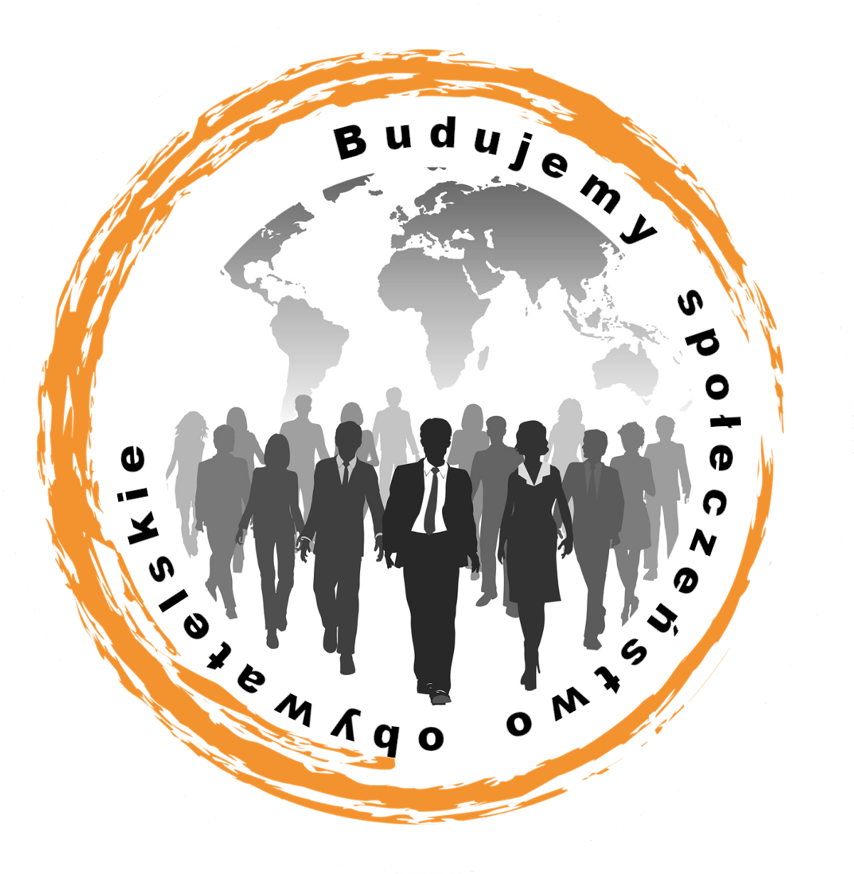 Projekt edukacyjny
Budujemy społeczeństwo obywatelskie
Cele projektu
Cele projektu można zebrać wokół następujących zagadnień:
Kształtowanie świadomości obywatelskiej, postawy szacunku i odpowiedzialności za własne państwo, województwo, gminę. 
Popularyzacja wiedzy na temat roli i funkcjonowania Urzędu Marszałkowskiego.
Usystematyzowanie wiedzy na temat genezy, różnych koncepcji i współczesnego ujmowania społeczeństwa obywatelskiego, pojęć wolności, praw i obowiązków człowieka i obywatela
Usystematyzowanie wiedzy na temat specyfiki działania Urzędu Marszałkowskiego,
Popularyzacja idei aktywnego i świadomego uczestnictwa w życiu publicznym.
Uświadomienie roli Samorządu Województwa w funkcjonowaniu współczesnego  państwa demokratycznego. 
Wdrażanie do postaw odpowiedzialności za działalność obywatelską społeczeństwa- wybory samorządowe. 
Promocja działań Urzędu Marszałkowskiego Województwa Wielkopolskiego.
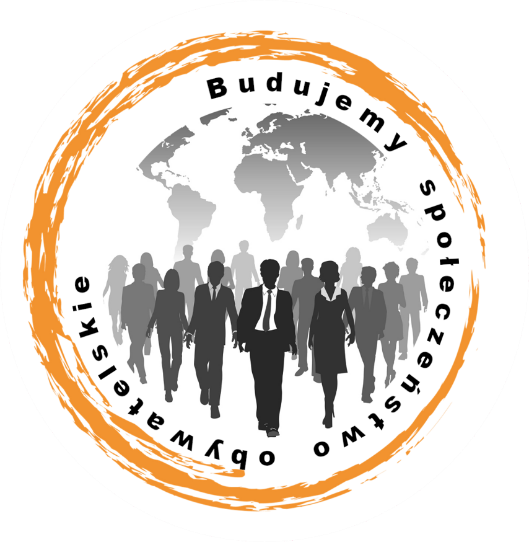 Organizatorzy, koordynatorzy, patroni
Organizator
Zarząd Województwa Wielkopolskiego Urząd Marszałkowski Województwa Wielkopolskiego

Koordynator
Departament Edukacji i Nauki Urzędu Marszałkowskiego w Poznaniu

Obsługa organizacyjna
Centrum Doskonalenia Nauczycieli w Lesznie

Patroni naukowi
Polskie Towarzystwo Nauk Politycznych o/Poznań
Wydział Nauk Politycznych i Dziennikarstwa Uniwersytetu im. A. Mickiewicza w Poznaniu

Opieka naukowa, główny ekspert, autor pytań konkursowych
Prof. UAM dr hab. Marcin Rachwał
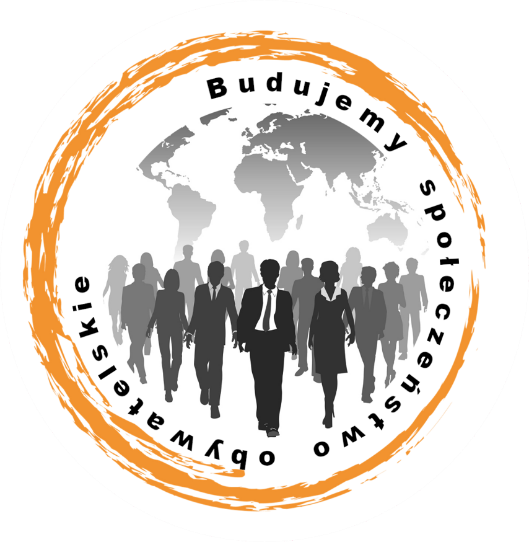 Grupy docelowe - uczestnicy projektu
Realizacja projektu opiera się na działaniach dostosowanych poziomem trudności oraz zawartością merytoryczną do pięciu grup docelowych:
I grupa - Klasy IV-VI SP
II grupa - Klasy VII-VIII SP
III grupa - Klasy ponadpodstawowe
IV grupa – Nauczyciele szkół podstawowych oraz ponadpodstawowych
V grupa - Uniwersytety Trzeciego Wieku
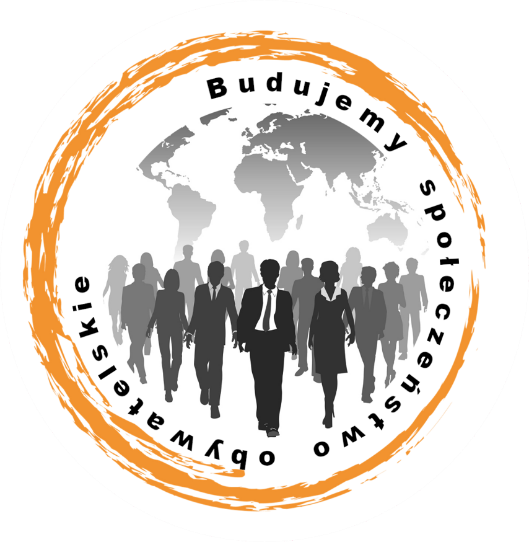 Aktywności w ramach projektu – I grupa docelowa kl. IV-VI
Dla najmłodszej grupy docelowej – uczniów klas IV-VI - przewidziany został konkurs indywidualny w formule fotograficzno-plastycznej „Nasze- wielkopolskie. Inwestycje ułatwiające życie mieszkańców mojej gminy/miejscowości”. Założenie przewiduje dwie nagradzane oddzielnie kategorie: fotograficzną i plastyczną. Zadaniem uczestników będzie wykonanie zdjęcia lub pracy plastycznej (technika dowolna) w formacie A4 prezentującej artystyczne ujęcie dowolnej inwestycji współfinansowanej ze środków Samorządu Województwa Wielkopolskiego. 
Konkurs ruszył w czerwcu 2021, termin nadsyłania prac do 8 listopada
Szczegóły:
http://pracownia.cdn.leszno.pl/konkurs-dla-klas-iv-vi
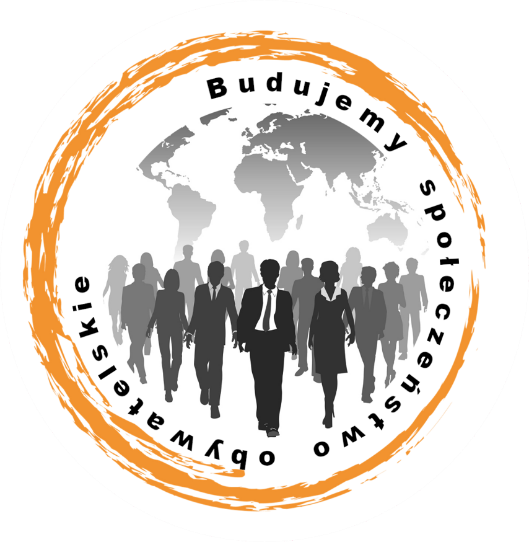 Aktywności w ramach projektu – II grupa docelowa kl. VII-VIII
Dla uczniów-klasy VII-VIII szkoły podstawowej przewidziane jest prowadzenie ligi przedmiotowej wiedzy o społeczeństwie pod hasłem Budujemy społeczeństwo obywatelskie. Do rozgrywek zgłosiło się 8 trzyosobowych drużyn. Każda z czterech rund dotyczyć będzie innego aspektu budowania społeczeństwa obywatelskiego. Podczas każdej z tych rund każdy zespół otrzyma trzy pytania. Możliwy będzie wybór pytań punktowanych za 3 lub 5 punktów. Liga prowadzona będzie zdalnie przy użyciu zestawu TrueConf CDN w Lesznie pozyskanego w ramach projektu "Cyfrowa Szkoła Wielkopolsk@ 2020„. Rozegrano już dwie rundy ligi, kolejna odbędzie się w drugiej połowie października
Szczegóły:
http://pracownia.cdn.leszno.pl/konkurs-dla-klas-vii-viii
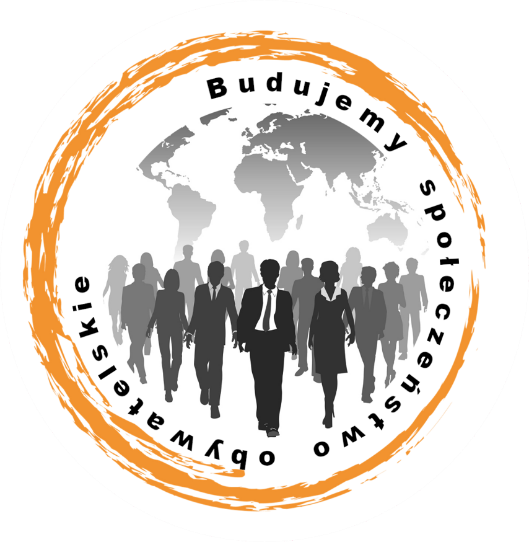 Aktywności w ramach projektu – III grupa docelowa Uczniowie liceum
Dla  młodzieży szkół ponadpodstawowych i ponadgimnazjalnych proponujemy konkurs w formule już gotowej i znanej – II Wielkopolski Konkurs Świadomego Obywatelstwa - #glosujedecyduje. Konkurs ten ma już sprawdzoną formułę składającą się z dwóch etapów. 
I etap – film o zadanej tematyce (maks. 2 minuty clipu)
II etap – test i formuła teleturniejowa.
Konkurs ruszył w czerwcu, termin nadsyłania prac do 29 października
Szczegóły:
http://pracownia.cdn.leszno.pl/konkurs-dla-szkol-srednich
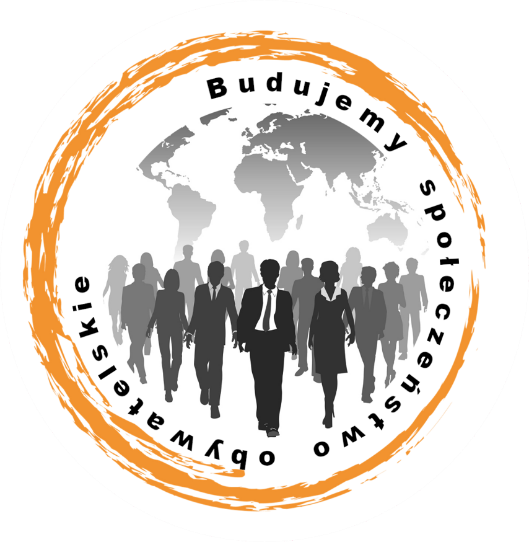 Aktywności w ramach projektu – IV grupa docelowa nauczyciele różnych przedmiotów
Dla nauczycieli proponujemy cykl trzech niezależnych tematycznie webinarów prowadzonych na platformie Teams będących de facto szkoleniami (udział darmowy, zaświadczenia o doskonaleniu zawodowym). Każdy webinar to wykład tematycznie związany z zagadnieniami społeczeństwa obywatelskiego.  Podczas trwania e-kursu prowadzony będzie rejestr pytań a po szkoleniu powstaną materiały dostępne dla uczestników w formie arkusza Q&A przesłanego razem z zaświadczeniami oraz umieszczone na stronie do pobrania.
Szczegóły:
http://pracownia.cdn.leszno.pl/konkurs-dla-szkol-srednich
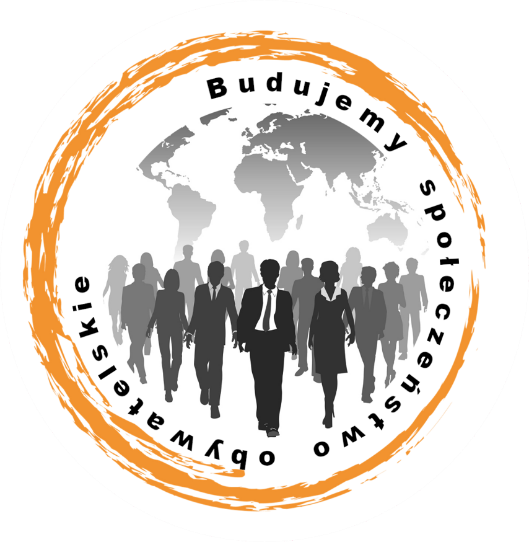 Aktywności w ramach projektu – IV grupa docelowa nauczyciele różnych przedmiotów
Webinary prowadzić będą:
Prof. UAM dr hab. M.Rachwał Formy partycypacji politycznej i obywatelskiej

	Dr hab. Beata Pająk-Patkowska Przesłanki aktywności i bierności obywatelskiej

	Dr Maciej Magiera Bariery mentalne rozwoju społeczeństwa obywatelskiego
	Webinary zawierające w swojej treści odniesienia do działalności Urzędu Marszałkowskiego  Województwa Wielkopolskiego ruszyły 27 września i będą dostępne do końca grudnia na kanale YouTube CDN w Lesznie
Szczegóły:
http://pracownia.cdn.leszno.pl/webinary-dla-nauczycieli
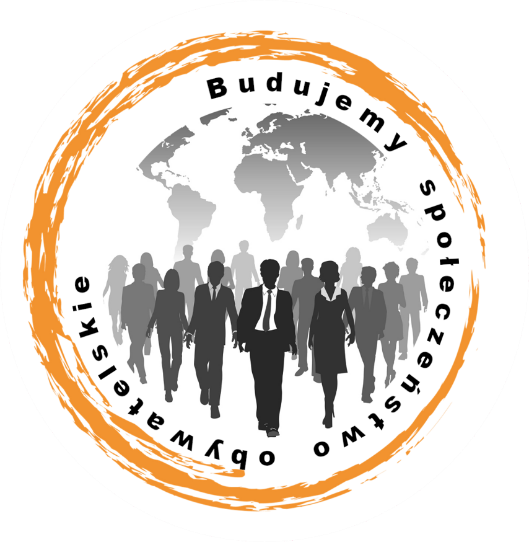 Aktywności w ramach projektu – IV grupa docelowa nauczyciele różnych przedmiotów
Drugą propozycją dla nauczycieli jest konkurs na scenariusz lekcji edukacji obywatelskiej budującej świadomość obywatelską w zakresie funkcjonowania Samorządu Województwa Wielkopolskiego oraz zadań Urzędu Wojewódzkiego. Scenariusz musi być metodycznie przeznaczony dla konkretnej grupy wiekowej i zawierać nie tylko przebieg zajęć, ale również przewidziane do wykorzystania środki dydaktyczne (np. karty pracy, prezentacje itp.). Nagrodzonych zostanie pięć scenariuszy, które następnie zostaną opublikowane jako materiały pokonkursowe. 
Konkurs został ogłoszony w czerwcu, termin nadsyłania prac upływa 29 października
Szczegóły:
http://pracownia.cdn.leszno.pl/konkurs-dla-utw
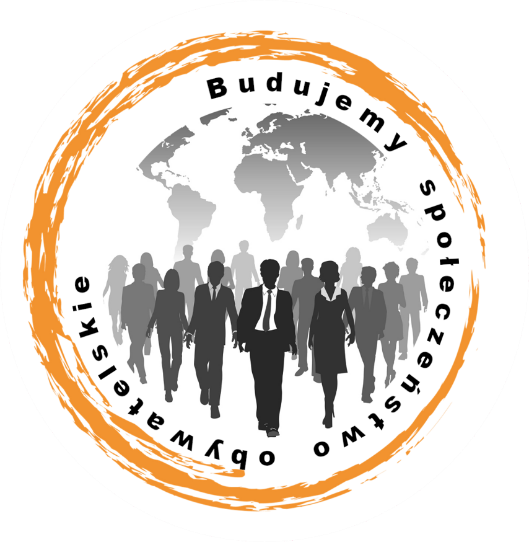 Aktywności w ramach projektu – V grupa docelowa słuchacze uniwersytetów trzeciego wieku
Dla słuchaczy Uniwersytetu Trzeciego Wieku proponowane są dwie współzależne formy aktywności: webinar oraz konkurs.  W pierwszej aktywności przygotowane zostaną skrócone wersje webinarów o zakresie tematycznym identycznym do tych proponowanych dla nauczycieli, lecz utrzymanych w innej, mniej formalnej konwencji. Zostaną one udostępnione w formie nagrań wykonanych w Green Studiu w Lesznie umieszczonych na kanale YouTube CDN w Lesznie. W treści webinaru podane zostaną informacje, które nie są możliwe do odnalezienia w sieci a dostępne wyłącznie  po jego wysłuchaniu. Na bazie tych informacji zbudowany zostanie arkusz pytań konkursowych. Udział w konkursie będzie polegał na wypełnieniu tego arkusza i odesłaniu go pocztą elektroniczną lub tradycyjną do Centrum Doskonalenia Nauczycieli w Lesznie.
Konkurs został ogłoszony w czerwcu, termin nadsyłania prac upływa 
15 listopada
Szczegóły:
http://pracownia.cdn.leszno.pl/webinary-dla-utw
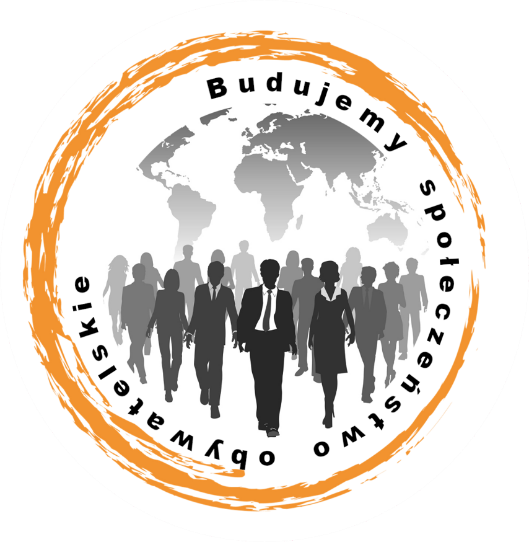 Aktywności w ramach projektu – inne działania
Konkurs „Pomóż Nam Promować Wiedzę o Samorządzie Terytorialnym” na najciekawsze działania edukacyjne związane z promowaniem wiedzy o samorządzie terytorialnym, promujące postawę prospołeczną.  
CEL KONKURSU: propagowanie atrakcyjnych form aktywności promujących wiedzęo samorządzie terytorialnym, postawy prospołeczne wśród młodego pokolenia i całych społeczności lokalnych. 
W ramach konkursu zgłaszane mogą być propozycje warsztatów, scenariusze edukacyjnych, gry edukacyjne itd. 
Najciekawsze scenariusze zostaną zaprezentowane w publikacji.
KTO MOŻE SKŁADAĆ WNIOSKI- Konkurs skierowany jest do osób zajmujących się zawodowo lub z pasji edukacją i stosujących nowoczesne narzędzia, metody pracy. edukatorzy; 
nauczyciele; 
osoby działające społecznie na rzecz świadomego budowania postawy prospołecznej, zainteresowane rozwojem w dziedzinie edukacji obywatelskiej;
organizacje pozarządowe w rozumieniu Ustawy z dnia 24 kwietnia 2003 roku o działalności pożytku publicznego i o wolontariacie (Dz. U. z 2020 r. poz. 1057), podmioty wymienione w art. 3 ust. 3 Ustawy.
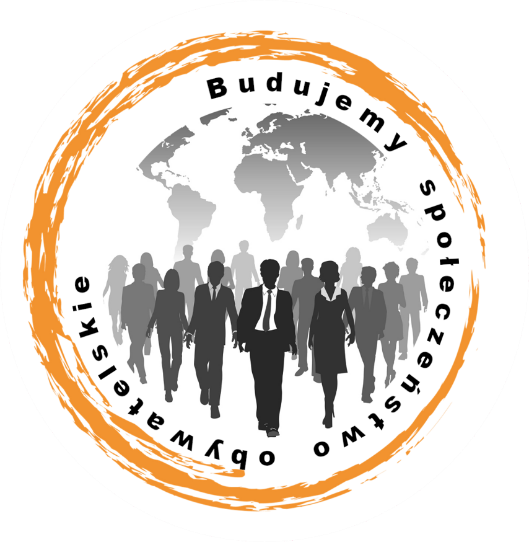 Aktywności w ramach projektu – inne działania
Konkurs „Z samorządem na Ty”
Organizatorzy: wielkopolskie CWRKDiZ (liderem konkursu jest CWRKDiZ w Koninie)
Partner: Towarzystwo Samorządowe w Koninie
Uczestnicy: Uczniowie klas VII i VIII szkół podstawowych przy współpracy z nauczycielami (historia, wos) z Województwa Wielkopolskiego z podziałem na:
subregion kaliski (miasto Kalisz, powiaty: jarociński, kaliski, kępiński, krotoszyński, ostrowski, ostrzeszowski, pleszewski)
subregion koniński (miasto Konin, powiaty: kolski, koniński, słupecki i turecki)
subregion leszczyński (miasto Leszno, powiaty: gostyński, leszczyński, rawicki)
subregion pilski (miasto Piła, powiaty chodzieski, czarnkowsko-trzcianecki, pilski, wągrowiecki, złotowski) 
subregion poznański (miasto Poznań, powiaty grodziski, gnieźnieński, międzychodzki, nowotomyski, obornicki, poznański, szamotulski, średzki, śremski, wrzesiński)
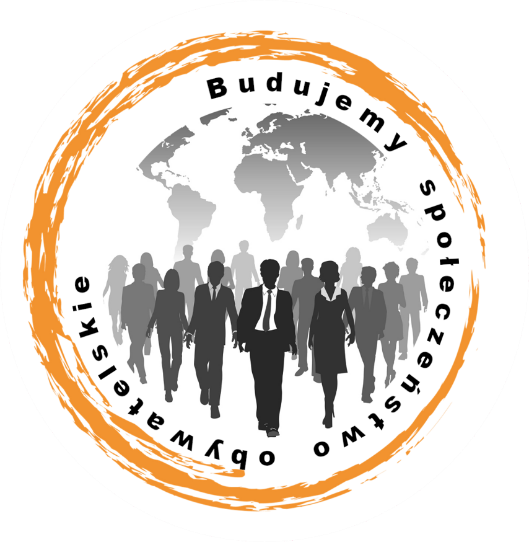 Harmonogram
Aktywności w ramach projektu – inne działania
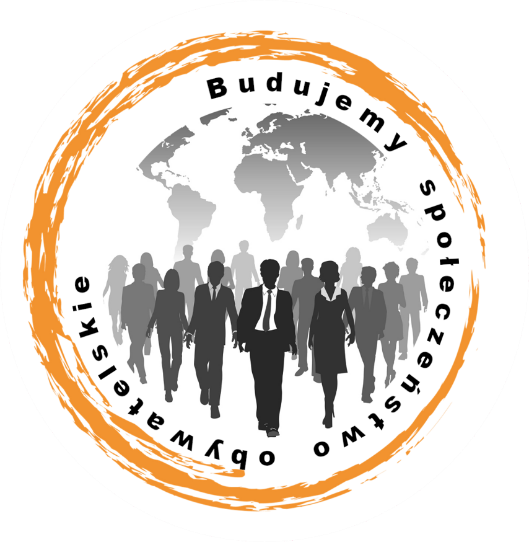 Harmonogram
Aktywności w ramach projektu – inne działania
PROJEKT   „WOJEWÓDZTWO WIELKOPOLSKIE- DEBATY OKSFORDZKIE”  (WWDO)
I. Cel projektu:
 1. doskonalenie umiejętności przygotowania i prowadzenia debaty oksfordzkiej,
 2. poszerzenie wiedzy nt. działalności samorządu województwa,
 3. upowszechnienie wiedzy o debatach i roli i działalności samorządu województwa.
II. Przewidywane działania:
A.  Zorganizowanie i przeprowadzenie webinarium
Adresat:   nauczyciele  uczący w klasach 7-8 szkoły podstawowej i w szkołach ponadpodstawowych.
Tematyka: webinarium składać się będzie z dwóch części, czas trwania – 4 h
Metodyka debaty oksfordzkiej 
Jak uczyć  samorządności i o samorządności?
Termin – do końca października
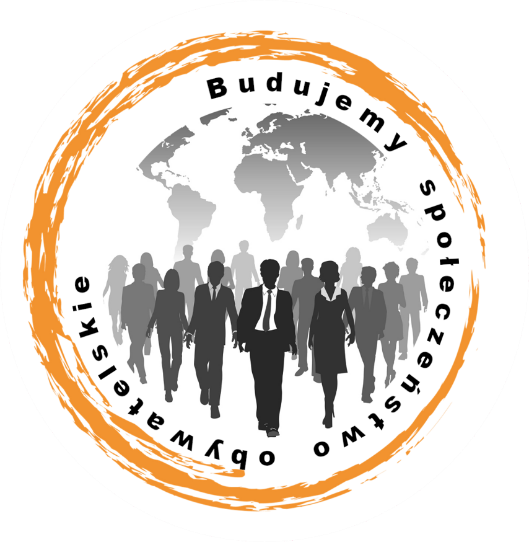 Harmonogram
Aktywności w ramach projektu – inne działania
B. Zaproszenie uczestników webinarium do przeprowadzenia debat oksfordzkich w szkołach
Organizacja szkolnych debat oksfordzkich (listopad 2021)
          Propozycje tematów (najwyżej 5)  np.   
Władze samorządu wielkopolskiego powinny skupić się na wspieraniu kształcenia zawodowego.
Wspieranie zdrowego stylu życia to najważniejsze działanie samorządu wielkopolskiego.
Realizacja budżetu jest podstawą pracy samorządu województwa wielkopolskiego.  
Uczestnicy webinarium przygotowują i przeprowadzają ze swoimi  uczniami szkolne debaty na wybrane tematy.   
Przygotowanie przez nauczycieli sprawozdań z debat (zebranie wniosków i argumentów – do końca listopada 2021r.)
Debata podsumowująca projekt (grudzień, między 4.12 – 13.12.2021)
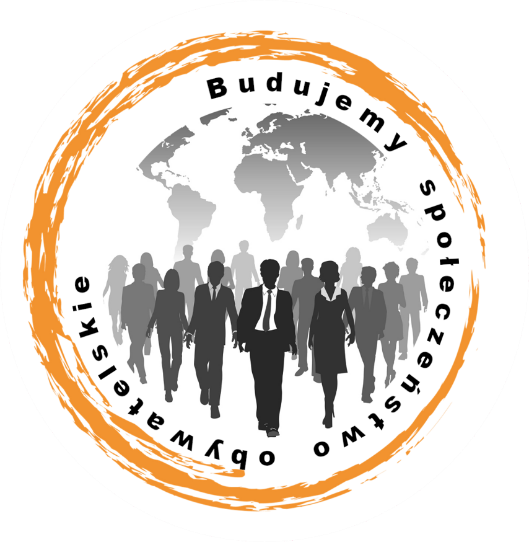 Opracowanie koncepcji i szczegółów głównej części projektu:

prof. UAM dr hab. Marcin Rachwał
Konsultant CDN w Lesznie mgr Tomasz Kopydłowski 

Projekt opracowano przy współpracy ośrodków w Poznaniu i Koninie oraz CWRKDiZ Województwa Wielkopolskiego
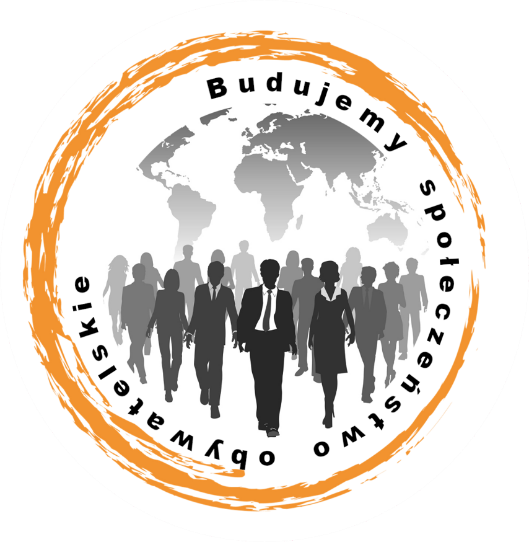